Fixing Safety Recalls: Issues and Challenges for Dealerships Douglas I. GreenhausNADANAMVBC  ConferenceSeptember 11, 2015
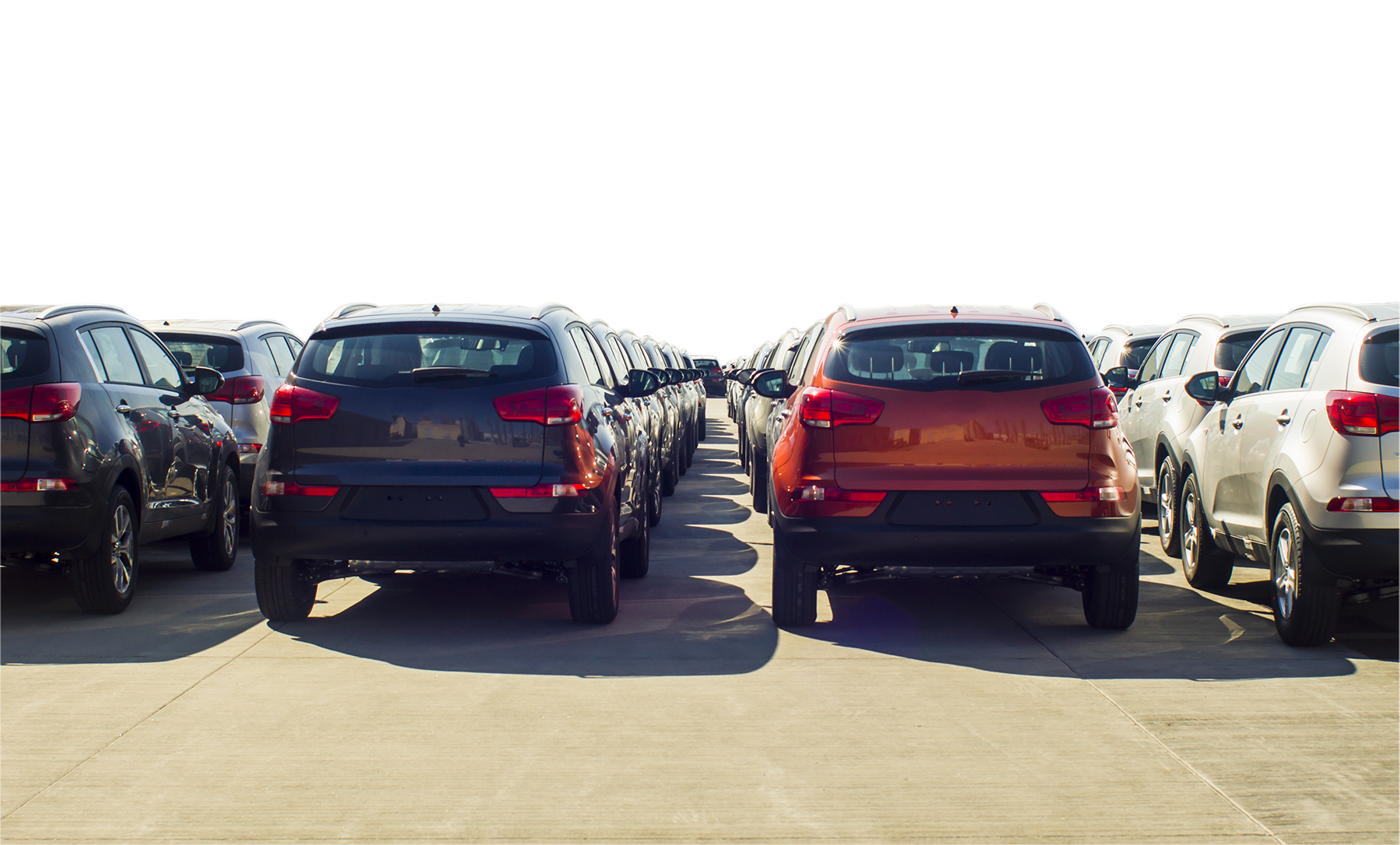 1
National Traffic and Motor Vehicle Safety Act
Enacted in 1966, the Act has resulted in the many safety standards (NMVSS) applicable to motor vehicles and equipment today.  
It establishes a process for recalling and remedying motor vehicles and equipment determined to be noncompliant with a NMVSS or to have a safety defect.
“Equipment” potentially includes all parts; 70% of recalls are child restraints and tires.
2
Purpose of Safety Recalls
To reduce deaths, injuries, and economic losses due to safety defects or failures to meet minimum Federal safety standards.

			From a 9/17/14 NHTSA-NADA Webinar
3
Federal Safety Recall Statistics
Over 18,658 total safety recalls conducted by end of 2014, impacting over 600 million vehicles and 200 million equipment products.
Most recalls “voluntary,” but NHTSA investigations influenced over half of all vehicles recalled.  Increase due to data, sensitivities.
2014: over 800 recalls/64 million vehicles; Vehicles: 560 million defect vs. 44 million noncompliance. A record and challenging.			
                                                 (NHTSA, 2015)
4
Dealer Safety Recall Responsibilities
Since 1966, franchise dealerships have been the lynchpin to safety recall campaign effectiveness.  
First, franchise dealership service, body and parts departments help provide OEMs and NHTSA with critical information that may lead to a motor vehicle or equipment safety recall. 
Second, franchise dealerships take action when they receive recall notices and when recall notices are sent to owners. Parts, scheduling, completion.
5
Dealerships Act When Recall Notices Are Issued
New motor vehicles subject to recall are held in dealership inventory until remedy is completed.  
New motor vehicle recalls (and number of vehicles impacted) are increasing. Likely due to more data, sooner (Early Warning). 
Federal law requires OEMs to compensate dealerships for remedying recalls and for holding new vehicles in inventory.
6
Dealerships Act When Recall Notices Are Issued
Dealerships remedy the used vehicles they are authorized to repair, once the remedy and/or parts are available.  Latter a big issue.  They also: 
Consult w/“owners” until remedy/parts available.
Run VIN checks and counsel service customers on all outstanding recalls.
Outreach to “owners” (incl. lessees, fleets) to get remedies done; advertising, calls, etc.  
Assist non-brand dealers, auctions, etc.
7
4/28/15 NHTSA Workshop: Retooling Recalls: Getting to 100% Completion
3 dealer participants stressed support for goal, suggested reasons why owners don’t get work done and how to improve.  NADA working to better understand owner behavior.
Key Issues to get at 25%: 
Release of publicity/owner letters occurs many months before fix is designed and parts are built, tested, and distributed.  Prematurely alarms owners, desensitizes them.
8
4/28/15 NHTSA Workshop: Retooling Recalls: Getting to 100% Completion
Key Issues (cont.):
Need for automated and batch VIN lookups.
New communication strategies: DMV registration, emission inspections, insurance renewals, used vehicle dealerships, and auctions? 
Not all recalls are created equal.
Need for NHTSA outreach campaign like Click it or Ticket or Don’t Drink and Drive.
NADA has partnered w/NHTSA on outreach materials for dealers and consumers.
9
VIN-Lookup Process
VIN entered on safercar.gov.
NHTSA sends VIN to OEM.
Info on open unremedied recalls goes back to NHTSA and to the submitter.
Cannot do batch searches as safercar.gov as requests require CAPTCHA verification.  Working with OEMs and NHTSA to rectify; best approach could be to allow authorized third parties to provide to short list of businesses.
10
Key Dealer Issues
Disclosure at point of sale or lease. 
Service write-ups
Commercial truck customers.
Takata-Honda: big but unique.
Grounding of Used Vehicles: New vs. Used 
Reimbursement for costs.
Stop Drive or Stop Sale warnings in dealer notices.
Voluntary grounding: AutoNation.
FCA-NHTSA agreement.
Buying right.
11
Status of Federal/State Legislation
7-15: Senate passes Highway Bill w/Rental Car Safety provision. 
9/15: House expected to take up Highway Bill. 
NADA supports ideas to improve completion rates; opposes unnecessary, inappropriate, or counterproductive mandates. 
Administration, NGOs seek to ground all recalled used vehicles on dealer lots.
State law efforts: CA, NYC, NY, NJ, etc.
12
Questions?
Contact Info:
Douglas Greenhaus, NADA
703-821-7040
dgreenhaus@nada.org
13